Unit 5 Review
RQ1 Give the letter(s) needed to match the clues.
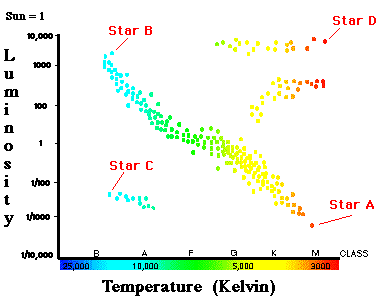 Blue giants?
Red giants?
White dwarfs?
The sun?
Red dwarfs?
E
Q1A
Blue giants?	B 
Red giants?	D
White dwarfs?	C
The sun?		E
Red dwarfs?	A
RQ2 Answer Questions
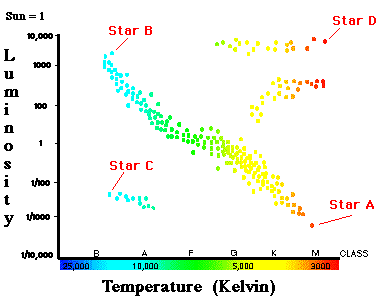 Blue giants are… 
Hot or cool?
Big or small?
Bright or faint?
E
Q2A
Blue giants are… 
Hot or cool?	Hot
Big or small?	Big
Bright or faint?	Bright
RQ3 Answer Questions
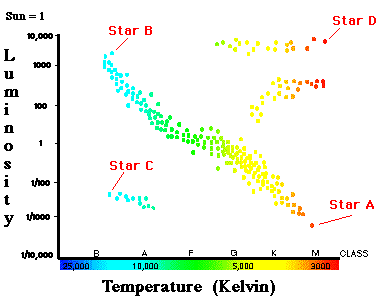 Red giants are… 
Hot or cool?
Big or small?
Bright or faint?
E
Q3A
Red giants are… 
Hot or cool?	cool
Big or small?	big
Bright or faint?	bright
RQ4 Answer Questions
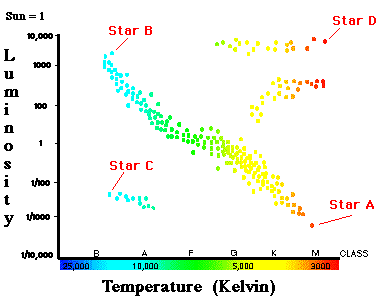 White dwarfs are… 
Hot or cool?
Big or small?
Bright or faint?
E
Q4A
White dwarfs are… 
Hot or cool?	hot
Big or small?	small
Bright or faint?	faint
RQ5 Answer Questions
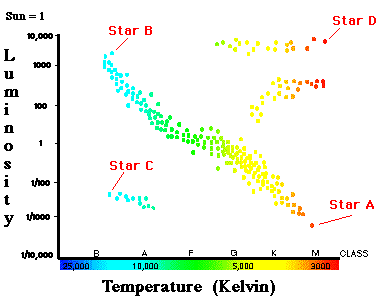 Our sun is… 
Hot or cool?
Big or small?
Bright or faint?
E
Q5A
Our sun is… 
Hot or cool?  	cool
Big or small?	small
Bright or faint?	faint
RQ6 Answer Questions
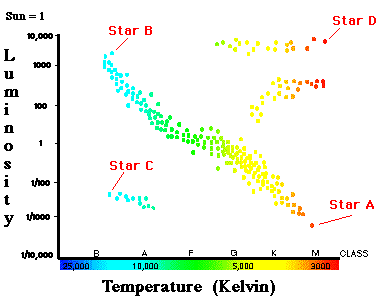 Red dwarfs are… 
Hot or cool?
Big or small?
Bright or faint?
E
Q6A
Red dwarfs are… 
Hot or cool?	cool
Big or small?	small
Bright or faint?	faint
RQ7
What is the process by which the Sun makes photons of light?
Q7A
Thermonuclear fusion
RQ8
What force cause the star to pull in on itself?
Q8A
Gravity
RQ9
Where in the Sun does the fusion take place?
Q9A
The Core
RQ10
Why do sunspots appear darker on the Sun’s surface?
Q10A
Sunspots are cooler regions compared to the rest of the surface of the sun
RQ11
When atoms move faster inside the Sun’s core, what is the result?
Q11A
Energy moves out to the radiation zone and the temperature drops
RQ12
Approximately how long is a sunspot cycle?
Q12A
11 years
RQ13
What is the reason for prominences on the Sun’s surface?
Q13A
Magnetic fields on the surface of the sun pull the prominences back toward the surface
RQ14
Which of these stars has the hottest surface temperature?
Q14A
Altair
RQ15
Which of these stars has the coolest surface temperature?
Q15A
Barnard’s Star
RQ16
Which of these stars appear the brightest in the sky at night?
Q16A
Alpha Centauri
RQ17
Which of these stars appear the most luminous and gives off the most light?
Q17A
Altair
RQ18
Which of these stars appear to be the faintest in the sky at night?
Q18A
Barnard’s Star
RQ19
Which of these stars is closest to the Earth?
Q19A
Alpha Centauri
RQ20
Which of these stars is farthest from the Earth?
Q20A
Thuban
RQ21
What is the distance in parsecs of Altair?
Q21A
5.15 parsec
RQ22
What is the distance of Alpha Centauri in light years?
Q22A
4.40 light years
RQ23
What happens if an electron absorbs enough energy to jump to a higher energy level then falls back to its ground state?
Q23A
Releases a photon
RQ24
How are dark absorption lines produced in an absorption spectrum?
Q24A
The outer envelope (cooler gas layer) of a star absorbs light of particular wavelengths causing dark lines in the spectrum
RQ25
Each element in a star has a unique set of electron orbits. These unique patterns create a set of what?
Q25A
Spectral lines
RQ26
Stars are placed into spectral classification by what property?
Q26A
Temperatures
RQ27
Which spectral class of stars would be hot enough to show ionized (charged) helium?
Q27A
Class O
RQ28
If an object emits radiation, there is a unique connection between what 2 properties of that substance?
Q28A
Temperature of the object and the wavelength at which it is the brightest
RQ29
What determines a star’s spectral lines? List 4
Q29A
Chemical elements of the star
Velocity of the star from the red-shift of the lines
The rotation of the star from the broadening of the lines
The magnetic field of the star from the splitting of the lines
RQ30
The measure of how bright an object appears in the sky at night is known as what?
Q30A
Apparent magnitude
RQ31
The measure of how much light a star can give off is known as what?
Q31A
Absolute magnitude
RQ32
The apparent shift of a star against the background of other stars is known as what?
Q32A
Parallax
RQ33
Star A has a parallax angle of 0.194” and Star B has a parallax angle of 0.175”. Which star is closest to Earth?
Q33A
Star A
RQ34
Star A has an apparent magnitude of -1.3 and Star B has an apparent magnitude of 2.3. Which star appears brightest from Earth?
Q34A
Star A
RQ35
If our Sun doubles in temperature but the size stays the same, what would our Sun become?
Q35A
Bluer and Brighter
RQ36
Why does a star exhibit parallax?
Q36A
Parallax is a result of Earth’s revolution around the Sun
RQ37
What happens to the luminosity of a star as the star’s mass increases?
Q37A
Luminosity Increases
RQ38
What 2 main elements that make up our Sun?
Q38A
Hydrogen and Helium
RQ39
What characteristic of a star determines where it falls on the main sequence of the H-R diagram?
Q39A
A star’s mass
RQ40
Which 2 forces are balanced in hydrostatic equilibrium?
Q40A
Gravity and pressure